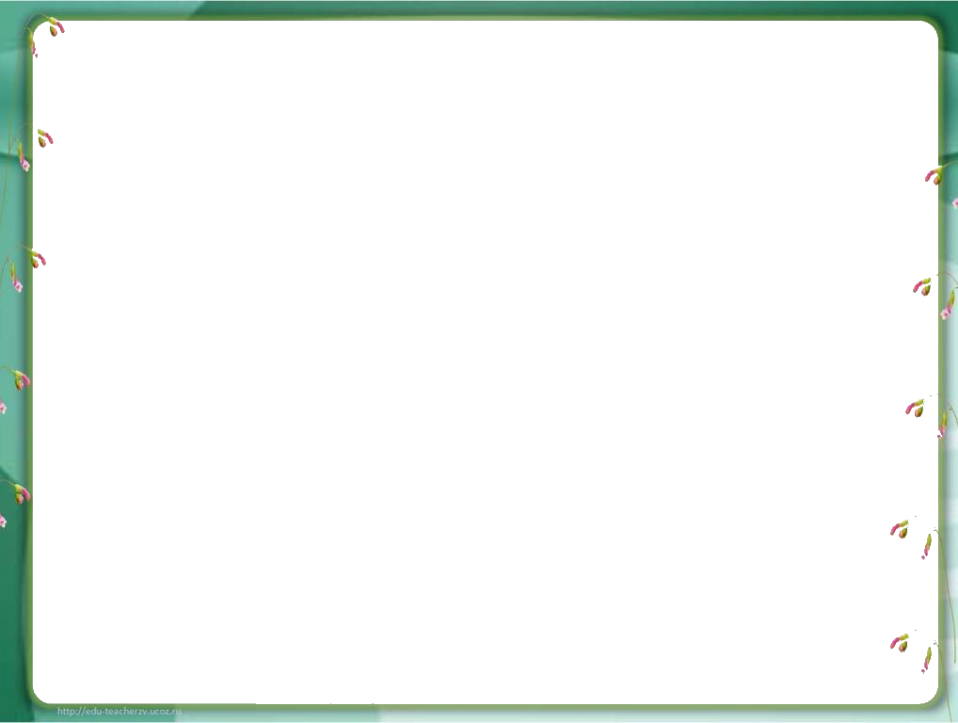 Экологическая сказка
Выполнила воспитатель 1-ой категории 
Ручина Т.А.
МАДОУ №7 «Сказка» г.о.Троицк
Экологическая сказка о бедах лесных жителей.

Однажды в зимнем лесу на заснеженной полянке собрались лесные жители и стали жаловаться друг другу.
Первыми защебетали птицы.
Сороки затрещала: «В меня кто-то стрелял из рогатки. Крыло болит, слава Богу,  хоть как-то летать могу, а вот дятлу не повезло. А за что?! Ведь дятлы столько пользы приносят лесу. Они и деревья лечат, и дупла для многих зверей и птиц делают».
 Дятел перестал стучать и заохал: «Ох! Жить нам стало совсем невозможно рядом с людьми».
 И они стали просить о помощи медведя, чтобы он защитил их.
 Но медведь тоже стал жаловаться: «Ведь люди и мене помешали. Я крепко спал в своей берлоге и ждал весны. Но люди своим шумом, выстрелами разбудили меня. 
Вышел я из берлоги, наступил на что-то ужасное, оно вонзилось мне в лапу!
Сколько крови потерял! Шага ступить не мог. Спасибо сороке, она мне вытащила острый осколок от бутылки. Лапа до сих пор болит, еле хожу».
И тут запричитала лисица: «Вышла я на полянку, где люди отдыхали:
кругом консервные банки валяются, а из одной так вкусно рыбой пахнет.
Захотелось полакомиться. Сунула нос в банку: там и есть-то оказалось почти нечего, но нос сильно повредила, кровь шла. а сейчас нарывает, болит». Тут не выдержал и зайчишка и тоже начал свой рассказ: «Я - заяц! Расскажу,
как живется мне в лесу. К зиме я побелел, шубку новую надел. Очень трудно
зимой бывает. А питаюсь я корой, ягодой замерзшей. Что под снегом заяц
найдет - все ему впрок пойдет. А я животом маюсь. Кто-то удобрения для полей рассыпал, а я их за соль принял, полизал и чуть не умер, а живот до сих пор болит».
Вслед за зайцем зафыркал еж: «Зимой я крепко сплю, зарывшись в теплую норку. Готовил с осени запас: грибы и ягоды припас! Грудился, не ленился! Ой, как мне плохо. Какой-то охотничий пес раскопал мою норку, свернулся я в клубок, чтоб защититься, он как толкнул меня лапой, что я покатился с горки вниз и попал прямо на горячие угли, которые какой-то бездельник оставил в кострище. Едва выбрался, но иголочки и ножки сильно обжег. Как больно, что плакать хочется».
Рассказала о своих бедах и белка. «Стало невыносимо. Раньше грибники
грибы под ногами искали, а теперь есть такие, кто на мои запасы зарится!
«Кто же может нам помочь?», - думали птицы и звери. И наконец, решили
позвонить по сказочному телефону Доктору Айболиту.
Оказал Айболит им помощь, полечил их. да призадумался: «Да! Плохи дела
у зверей и птиц. Я уже не успеваю их лечить, столько среди них пострадавших стало! Разве можно допустить, чтобы животным было так опасно жить?!».
Ребята! Берегите природу, не обижайте    животных и птиц, всегда соблюдайте  правила поведения в природе и подсказывайте другим.
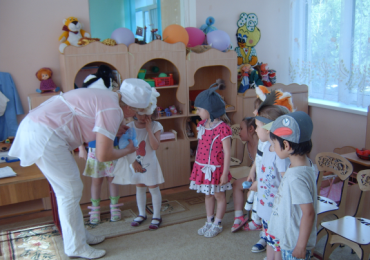 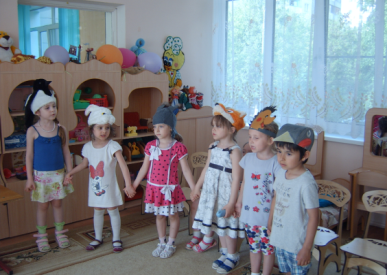 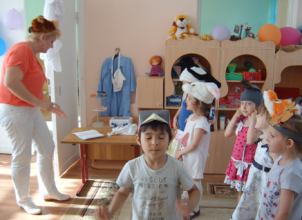 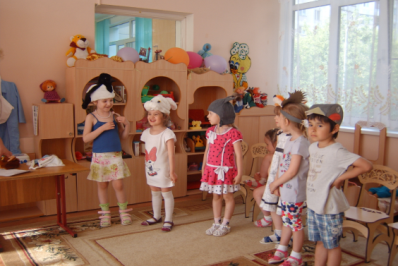 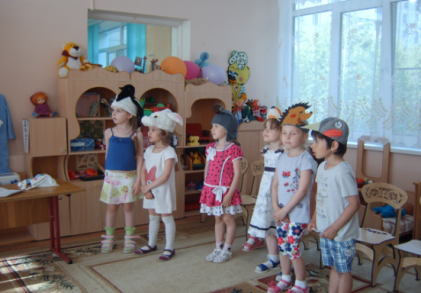 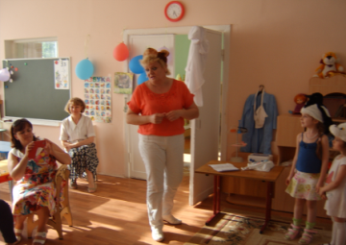 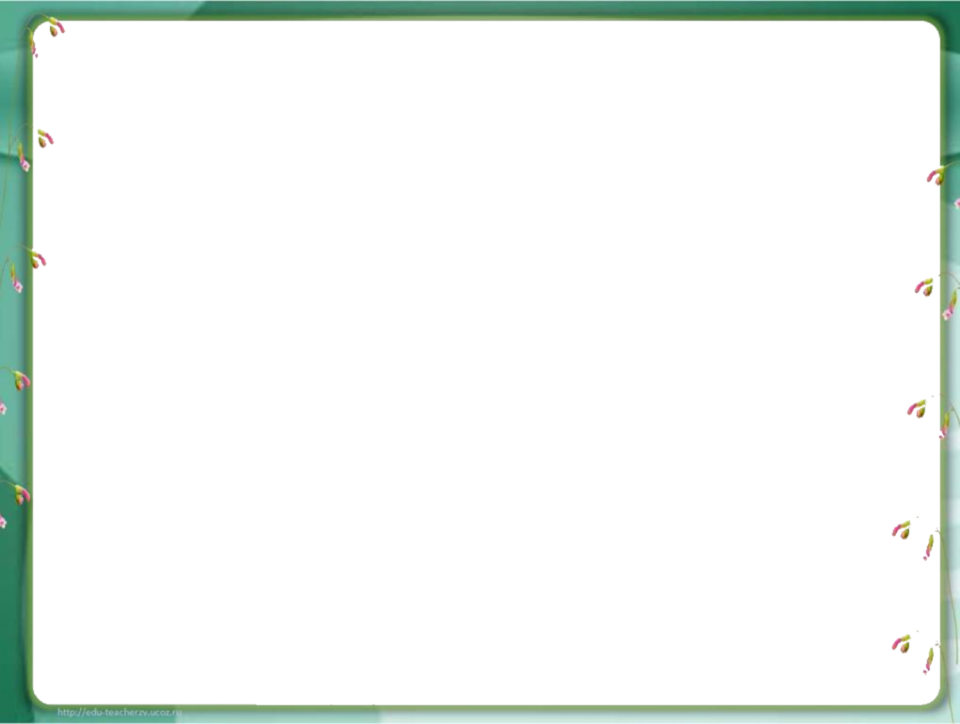 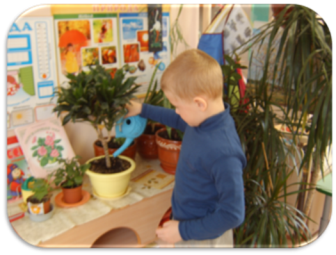 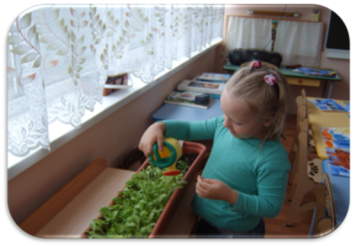 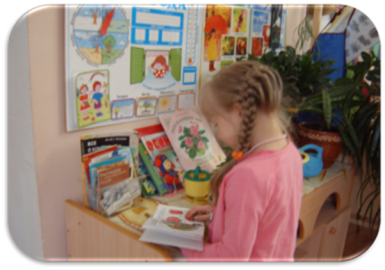 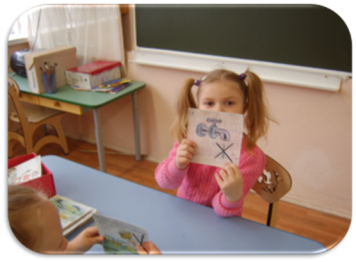